Extreme Weather
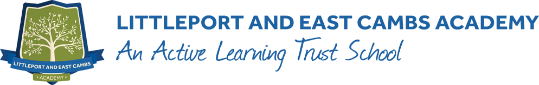 HOTS question: Is our weather getting worse?
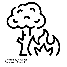 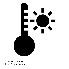 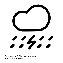 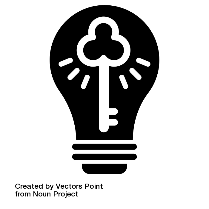 Climate is affected by lots of factors. For example, if you live on a coast the weather tends to be less extreme as the sea regulates temperature. If you live in the middle of a large land mass temperatures can vary lots. The height of land also affects temperature. The higher up the land is the colder it will be as the sun warms the earth and not the air.
The sun heats the earth, but it does not heat it evenly. The equator is warmed more than the north and south pole. The warm air at the equator rises and flows to colder places as wind. This process is called convection currents and this transfers heat around the world.
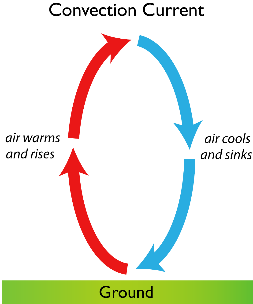 The Earth’s temperatures is always changing. It has experienced ice ages (the last one was 10,000 years ago). It is in a period of warming now.
Air moves in large blocks called air masses. An air mass will be warm or cold, wet or dry depending on where it came from. If it travels over water it will bring wet conditions. If it travelled over land it will bring dry conditions. If it comes from somewhere cold (like the Arctic) it will bring cool temperatures. It is comes from somewhere warm (Africa)it will bring warm temperatures.
There are three different types of rainfall
Convectional rainfall is caused when the sun warms the ground causing evaporation. The rising warm air condenses and forms rain
Relief rainfall is caused when air is forced to rise over high land, as it rises the air cools and condenses forming rain. 
Frontal rainfall is caused when a cold air mass meets a warm air mass. The war air is forced up, cooling and creating rainfall.
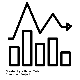 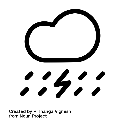 Climate change happens naturally, but can be sped up by human actions. Most scientists agree that humans are speeding up climate change, mostly through releasing greenhouse gasses into the atmosphere which trap heat in our atmosphere. This happens through burning fossil fuels (coal, oil, gas), through farming animals (who release methane) and other actions.
Climate change is thought to cause more extreme weather events. As temperature rise it is more likely that there will be more heatwaves and wildfires and monsoons might be worse. There might also be more droughts and coastal flooding.
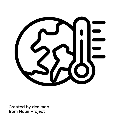 Countries need to work together to tackle climate change. The Paris agreement was signed by 189 countries agreeing to work together to reduce climate change.
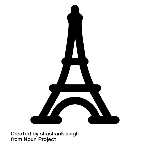 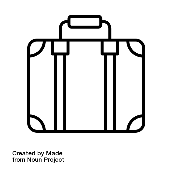